Appraisal: A strategic tool for digital recordkeeping
Cassie Findlay 
Convenor, TC46 WG15 Appraisal for Managing Records SC11 Archives / Records Management International Standards Organization

XVI Congrés d'Arxivística i Gestió de Documents de Catalunya
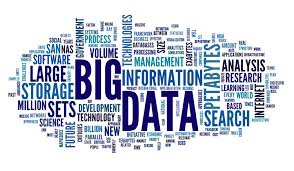 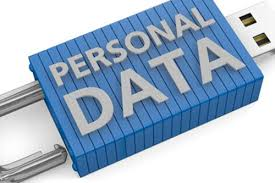 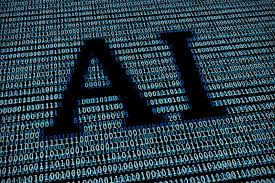 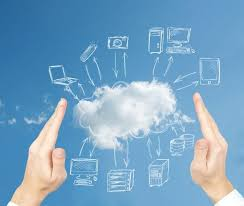 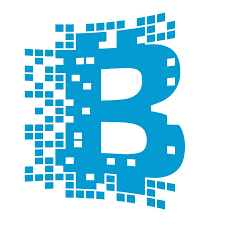 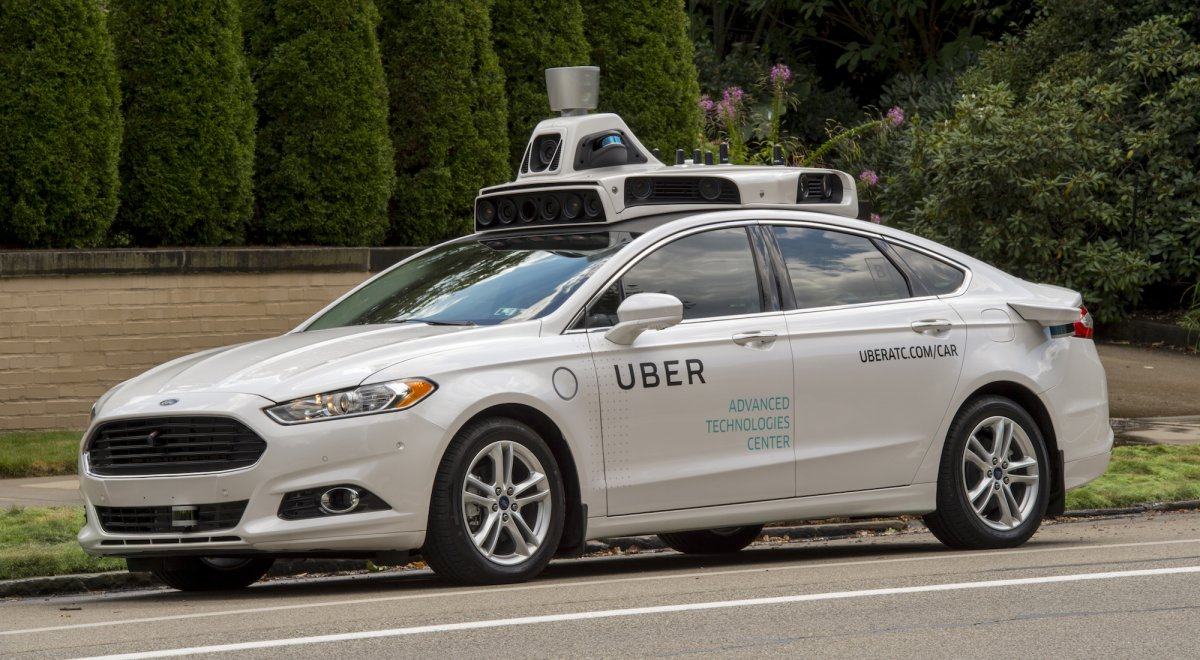 [Speaker Notes: We live in a world characterised by:
diverse business frameworks comprised of multiple transactional systems and distributed business processes, which are breaking down and fragmenting the formerly consolidated organisational perspectives on projects, programs, clients or transactions.
commodification and commercialisation of information within third-party frameworks, and usually in the cloud
a user base that expects instant access online. Who do not understand why more contemporary evidence is not available. And a growing sense that if it isn’t online, it may as well not exist
data growth that is expanding exponentially – and like any growth bubble (for example, property or technology) one that is unsustainable. In response to this trend, David Rosenthal of Stanford University has analysed the costs of storing all of today’s data in the cloud. Based on industry figures he estimates that ‘keeping 2011’s data would consume 14% of the gross world product’. He extrapolates based on rates of current data growth to estimate that by 2020, the cost of maintaining all the data created in 2020 would be 100% of the gross world product.  We cannot keep all the information currently being created, yet there are few plans for its strategic management
Blockchain technologies are presenting new paradigms for recordkeeping, by giving us the tools to build business environments in which the presence of a trusted third party to verify transactions is not required. This is having huge implications for the agency of individuals in their interactions with each other, and with the State. 
There’s the rise of Artificial Intelligence, with robots in our homes, our cars and workplaces. In San Francisco, self driving cars are a frequent sight!]
What does it all mean?
Fluid, collaborative business models, data-driven business, personally controlled data, everything in the cloud – it’s all here now. 
These environments are where the serious records of our time are being made and kept – and they are often not environments recordkeeping professionals are invited into. 
We must adapt, prioritize and refocus if we are serious about being guardians of accountability and memory.
[Speaker Notes: This, from the IT crowd, is kind of where I see us at the moment.
Busy hassling people to save emails into EDRMS systems while quality recordkeeping and the formation of archives is on fire. 
But we can’t quite drag ourselves away from those old ways, from the backlogs, from meticulously boxing and listing, from…]
We need to..
Work at a higher level; think across business activity and its systems, stakeholders and risks
Use risk management to ensure proportionate use of our time and expertise; and  
Focus on our unique contributions: 
Understanding, documenting and keeping up to date changing business, agents, systems, requirements, stakeholders 
Using that knowledge to enforce and maintain meaningful, machine executable relationships between records and agents, functions and mandates – over time and through change
[Speaker Notes: I believe that it is long overdue that we…]
“Effective democratization can always be measured by this essential criterion: the participation in and the access to the archive, its constitution, and its interpretation.”
- Jacques Derrida, Archive Fever: A Freudian Impression (University of Chicago Press, 1996, p.4).
Jacques Derrida and his cat, Logos. Photo by Sophie Bassouls/Sygma/Corbis
[Speaker Notes: OK, so before I explain the methods for doing these things]
Records are..
“information created or received and maintained as evidence and as an asset by an organization or person, in pursuit of legal obligations or in the transaction of business.” 
- International Standard ISO 15489-1:2016 Records Management (ISO 15489), 3.14
Recordkeeping today is..
Less about managing or throwing out ‘things’, and more about:
Ensuring the creation of records to meet requirements for evidence of business activity; to protect rights and entitlements and for memory purposes
Taking appropriate action to protect records’ authenticity, reliability, integrity and usability as their business context, users and requirements for their management change, over time.
Our best contributions
Do the analysis which results in the rules and structure of recordkeeping in an accountable way
Express the rules in ways that will work for machines:
Instructions for the generation of sets of data with context that can be maintained and used over time
Metadata schemas that can handle change of people, business units, business activity..
Mobilize during risky events such as systems migrations
Monitor and update the rules when needed
Look for records co-creation and management opportunities
Appraisal: a critical strategic tool
Appraisal is the recurrent process of analysing business activity and its context(s) to determine which records need to be made and how they should be managed, over time. 
Appraisal is the basis for:
decisions on what records to make and keep;
access rules;
creation and retention rules (including those in the ‘archival’ domain); and 
other tools we use to better capture context, like classification schemes
Preview: ISO Technical Specification on Appraisal for Managing Records
The TS contains details on how do conduct the recurrent analysis of appraisal, including how to analyse:
the context(s) in which the ‘business’ is being conducted, including business, technological, legal and societal factors;
business activity, including functions, activities, transactions and work processes, and the agents involved in these;
requirements for records, from requirements to create records to requirements for retention and use of records over time; and
the assessment of risks and how these may be managed via recordkeeping.
Recurring and reviewing over time
1. Defining scope and purpose of appraisal
The reasons for conducting appraisal and the role and responsibility of the person(s) doing the appraisal will directly influence its scope 
The scope of appraisal may change in terms of the business functions, activities or work processes it covers, or the parts of the analysis that receive the greatest attention.
2. Understanding the context(s)
What business is done? Why?
By whom?
Regulated?
Use of technologies?
Who are the main participants?
Who are the stakeholders?
What are the risks?
>> Resulting in a general understanding of the business that is done and its requirements. Also, the documentation, people and groups that should be consulted throughout the appraisal process.
>> Early identification of priority areas for action
3. Analysing business activity
Functional analysis
Sequential or work process analysis
Identification of agents. An agent may be any individual, workgroup or organization responsible for, or involved in, records creation, capture and/or records management processes (internal/external). 
Products may include:
Representations of functions / activities / transactions for the business that is in scope 
Process analyses noting dependencies, relationships with other processes
Linkage of agents to functions/activities/transactions/work processes
4. Identifying recordkeeping requirements
Records requirements are requirements for managing records as evidence of business activity and as information assets.
Records requirements are based on an analysis of business activity and its context and are derived from the following:
a)	business needs;
b)	legal and regulatory requirements; and
c)	community or societal expectations.
5. Linking requirements to business
Linking records requirements to business functions, activities, transactions and/or and work processes places them in context and links requirements to the agents participating in the business
6. Assessing risks
We assess risks in different ways:
What risks affect the business as a whole?
Where are their business risks that can be addressed through recordkeeping?
Decisions regarding whether or not to meet identified records requirements should be based on an assessment of the risks associated with failing to fully meet the identified requirements.
7. Documentation, monitoring and review
Keeping accurate documentation of appraisal is very important for: 
accountability for decisions made;
the communication of the results to those involved in their implementation; and
future research into why records of certain activities of the business were made and kept.
Some of the products of appraisal work
Records controls which could be developed or revised based on the results of appraisal include (but are not limited to):
disposition authorities;
business classification schemes;
access and permissions rules; or
metadata schemas.
Other products of appraisal could include:
documented work process analyses;
records risk assessment and mitigation strategies; or
list of agreed records requirements for the scoped area(s) of business.
Child/person centred – Recordkeeping and archiving respectful of, and responsive to, the preferences, needs and values of the people who experience childhood out-of-home care. Respectful and nurturing rather than bureaucratic and officious.
Participatory – Recognising children in out-of-home care and adult Care leavers as participatory agents not passive, captive subjects of the record.
Accountable and transparent – Recordkeeping and archiving frameworks, processes and systems which hold themselves to the highest standards of accountability and transparency, respectful of multiple rights in records.
Evidence based – Recordkeeping and archiving based on, and supportive of, evidence based decision making and action.
Integrated – Records and recordkeeping integrated into processes rather than being a separate paperwork or filing activity.
Connected and co-ordinated – Record holding organisations acting as nodes in a network rather than organisational silos.
Clever use of information technology – Recordkeeping and archiving systems that make the best use of digital capabilities.
- Setting the Record Straight for the Rights of the Child Initiative, n.d. Retrieved from https://rights-records.it.monash.edu/
More information
Technical Specification on Appraisal for managing records due (we hope!) in late 2017 / early 2018
Current resources from ISO:
ISO 15489-1:2016 Information and documentation – Records Management – Concepts and principles
ISO/TR 18128:2014 Information and documentation – Risk assessment for records processes and systems
ISO/TR 26122:2008 Information and documentation – Work process analysis for records
ISO 23081:2006 Information and documentation – Records management processes – Metadata for records 
ISO 30300:2011 Information and documentation – Management systems for records 
Or contact me: Cassie Findlay findlay.cassie@gmail.com

Thank you!